Big Data and the Future of Pediatric Anesthesia
Joseph P. Cravero MD FAAP
34th SSAI Congress
No disclosures
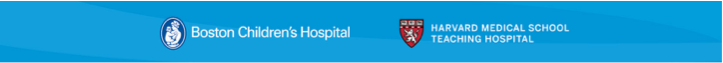 Large Data Impact
Large data analysis is used in all areas of commerce and science to aid in predicting outcomes. 
Advent of the EMR allows Large Data collection for Anesthesiology. 
Large observational trials can produce similar results as prospective randomized trials.
Current Examples of LD use
Pediatric Sedation Research Consortium
Pediatric Regional Anesthesia Network
Congenital Cardiac Anesthesia Society
Anesthesia Quality Institute
Offer data on low frequency events critical to anesthesia
Boston Children’s Integrated Outcomes
Integration of outcomes data at one institution can provide data for comprehensive outcome analysis.
Data can be collected continuously and continually fed back to anesthesiologists
Use to drive practice parameters and methods.